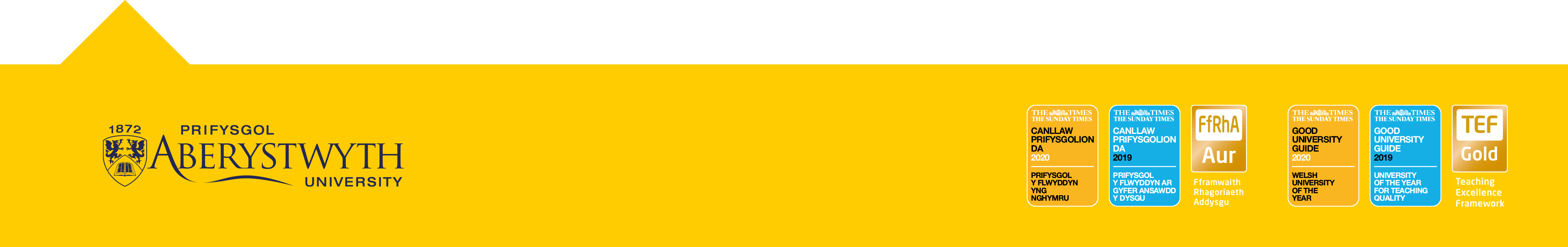 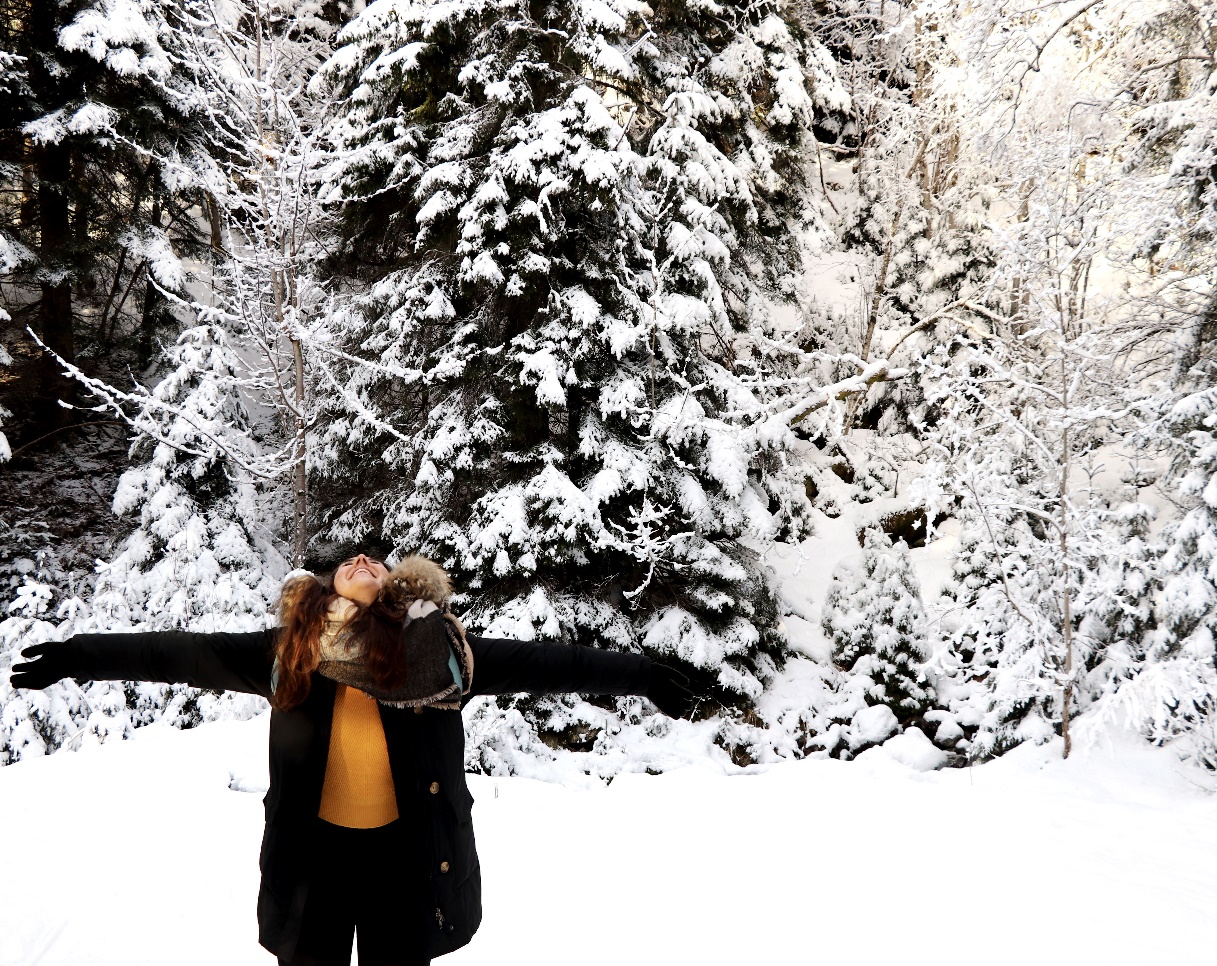 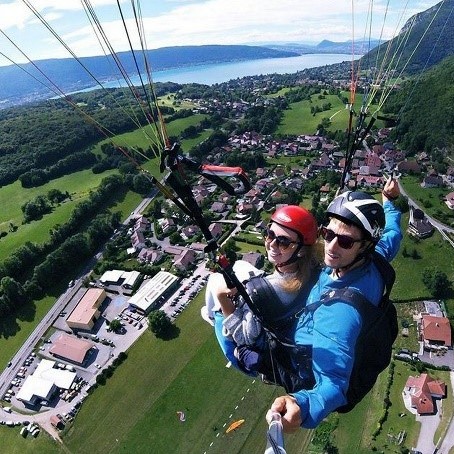 Studying, working, or volunteering abroad gives you the opportunity to:

Deepen and supplement your studies at Aberystwyth
Experience another culture
Gain life skills
Learn a foreign language
Add to your CV
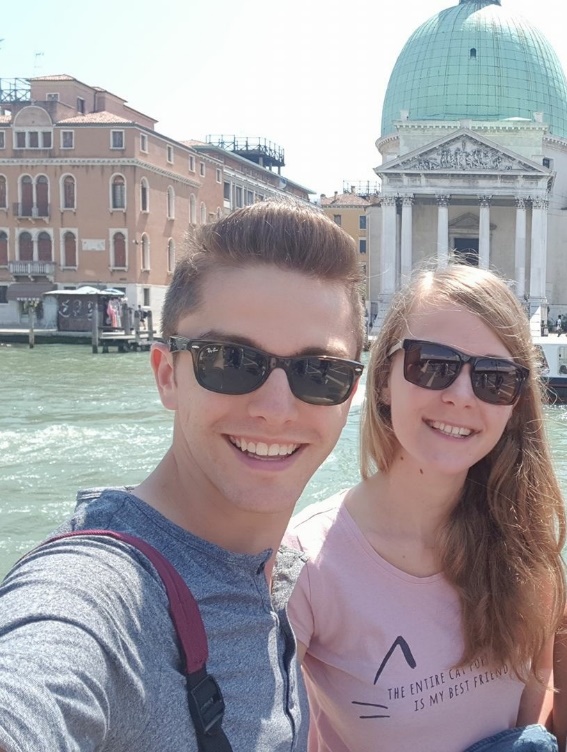 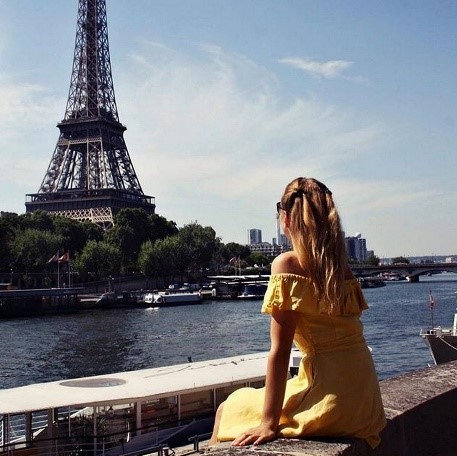 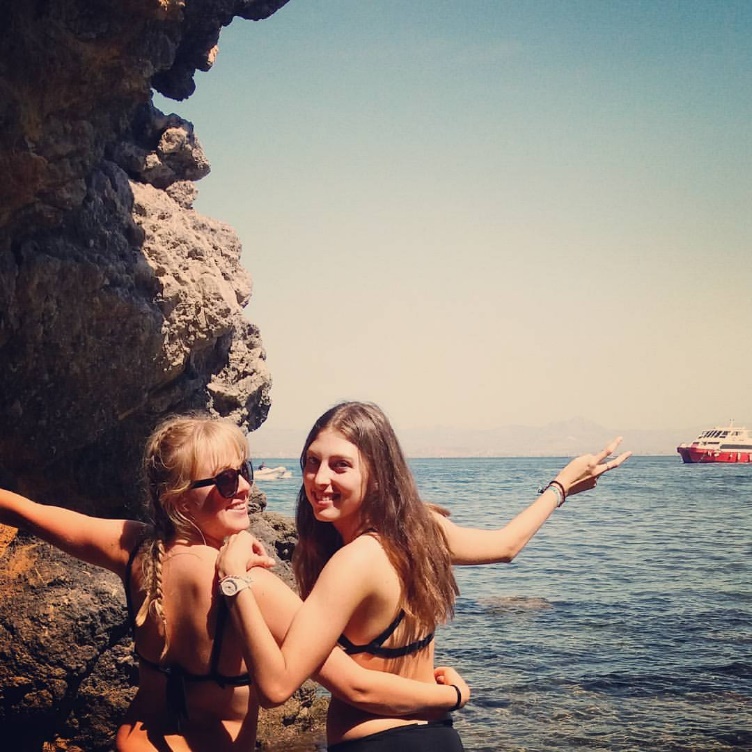 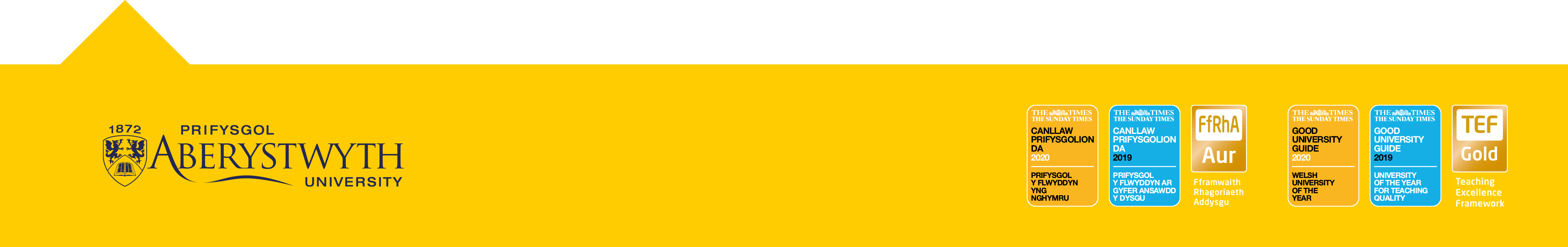 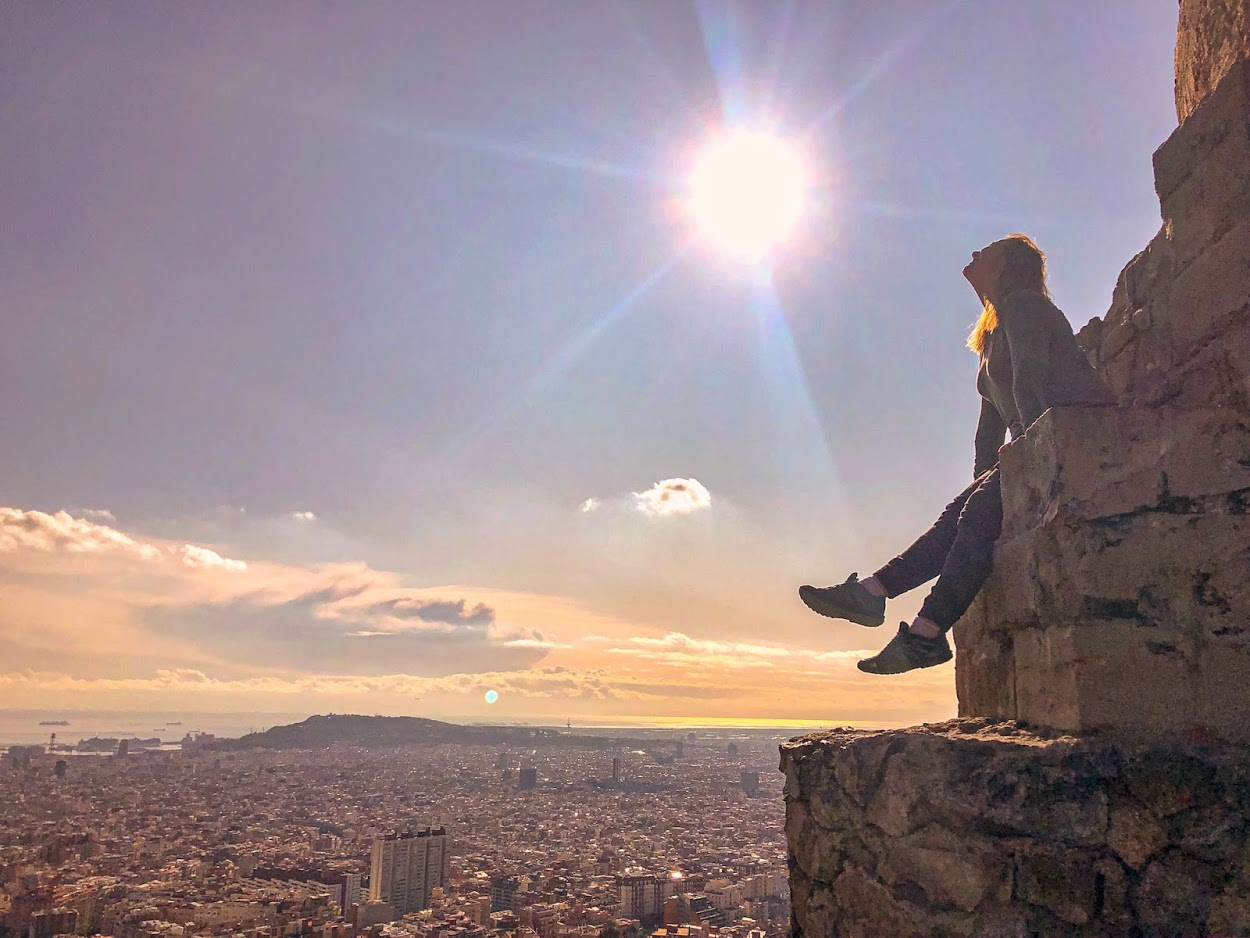 For a semester:
Students on many 3 year degrees (including joint honours) can study abroad for a semester in their 2nd year

For a full year:
Students on degrees with Integrated Year Abroad
Students with integrated Year in Industry
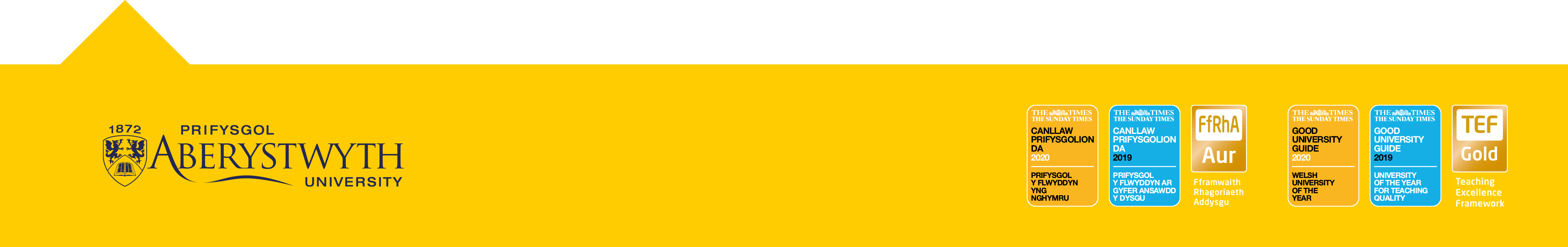 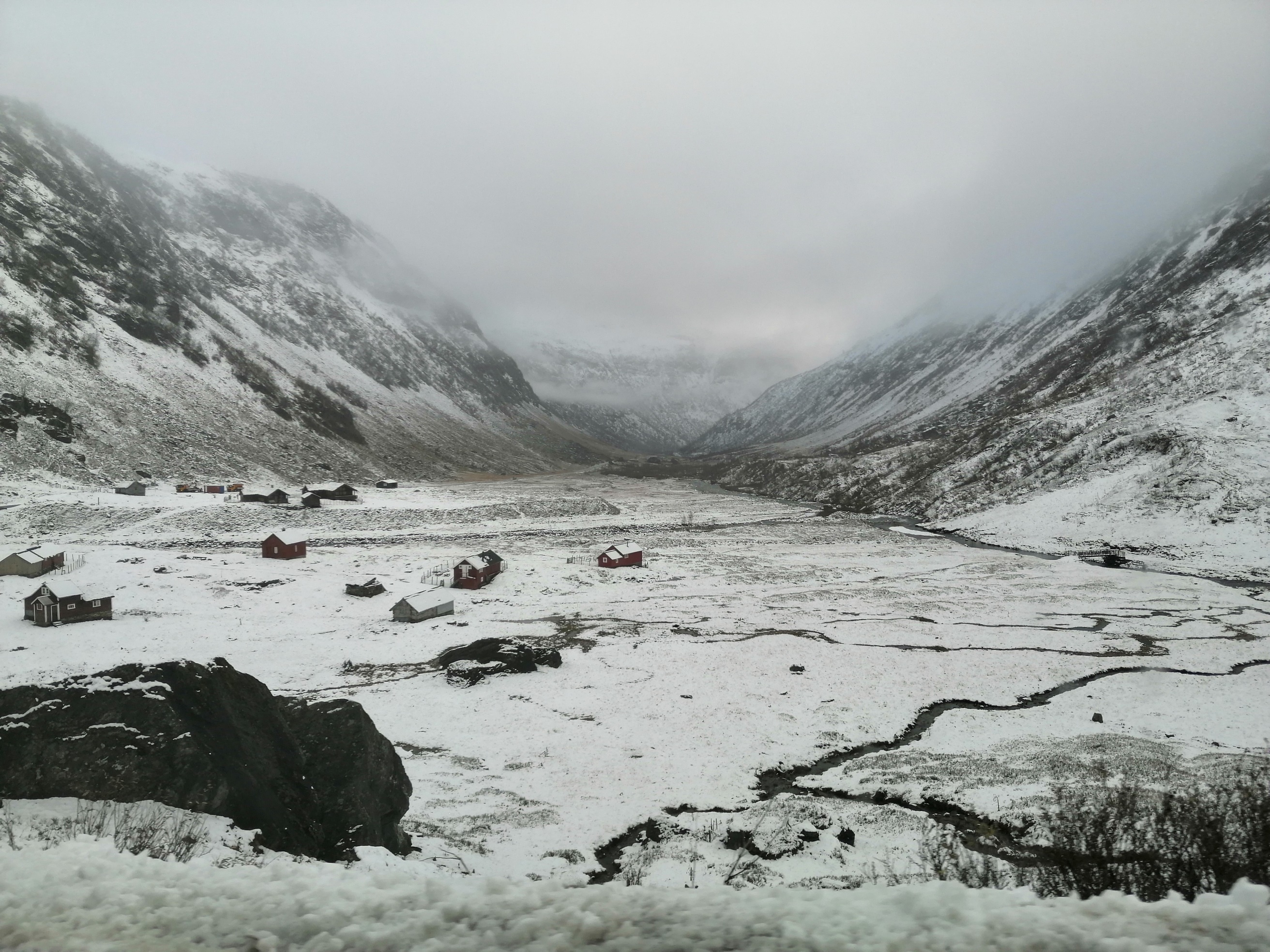 Study Abroad, Semester or Year

Partner universities worldwide
Full list by department and country on our website
Things to consider:
Modules offered
Cost (travel, visa, housing)
Experience you want
Choose at least 3
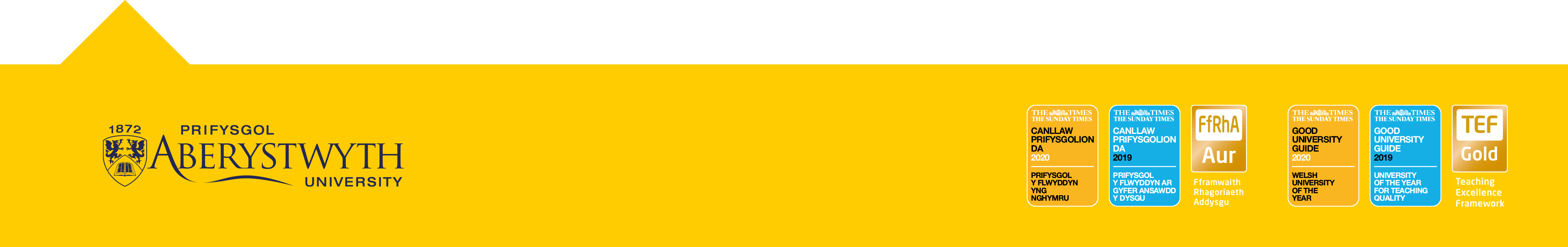 Year in Industry
Check with your Industrial Year coordinator about how your year will be assessed
Great addition to your CV
Single semester
your modules abroad replace Aber modules
Choose 30 ECTS credits 
Agree module choice with AU department and host
Your credits transfer, but the marks don’t affect your AU average
Integrated Year Abroad
Do not replace AU modules
Choose 60 ECTS credits
Flexibility in module choice
Must pass enough credits, but the marks don’t affect your average
Your department may require you to complete some assessed work during your time abroad
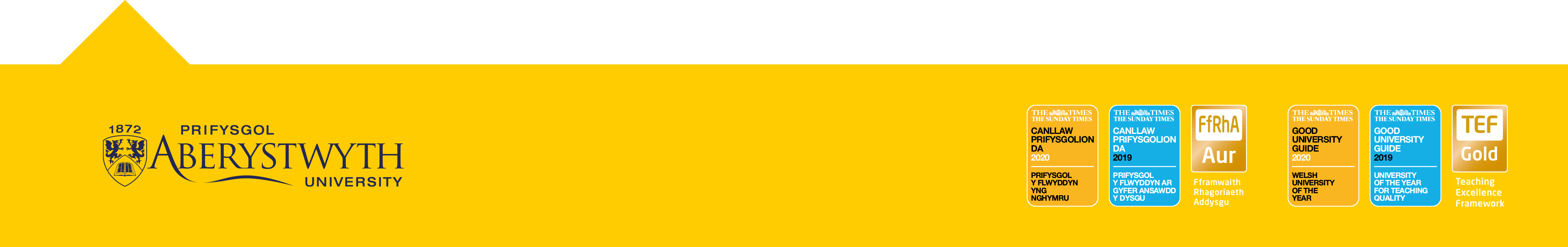 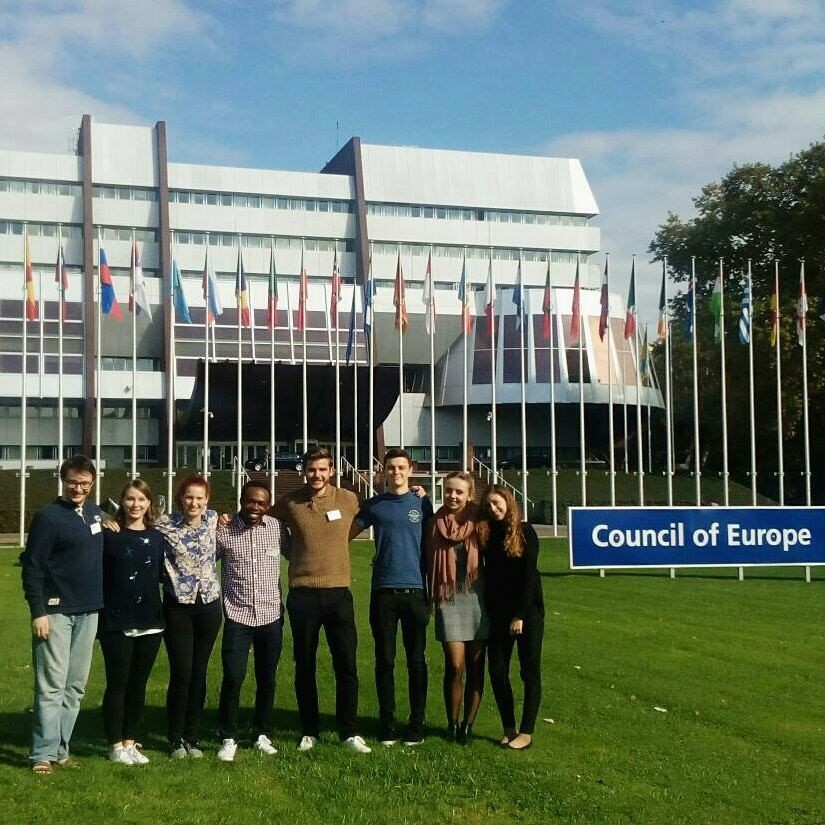 Study Abroad, Semester or Year:

No tuition due to host 
Don’t pay for AU accommodation while abroad
Apply for your Student Finance as normal
Student Loan Companies offer travel grants
Budget for:
Travel expenses
Visa fee
Health insurance 
Accommodation
Living costs
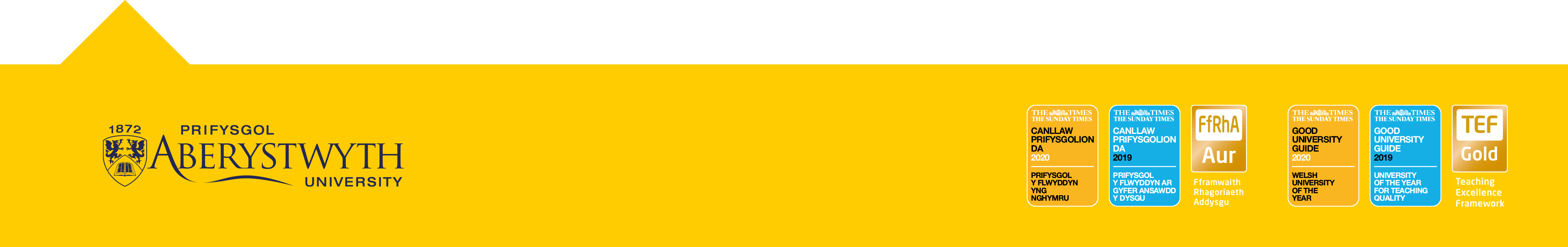 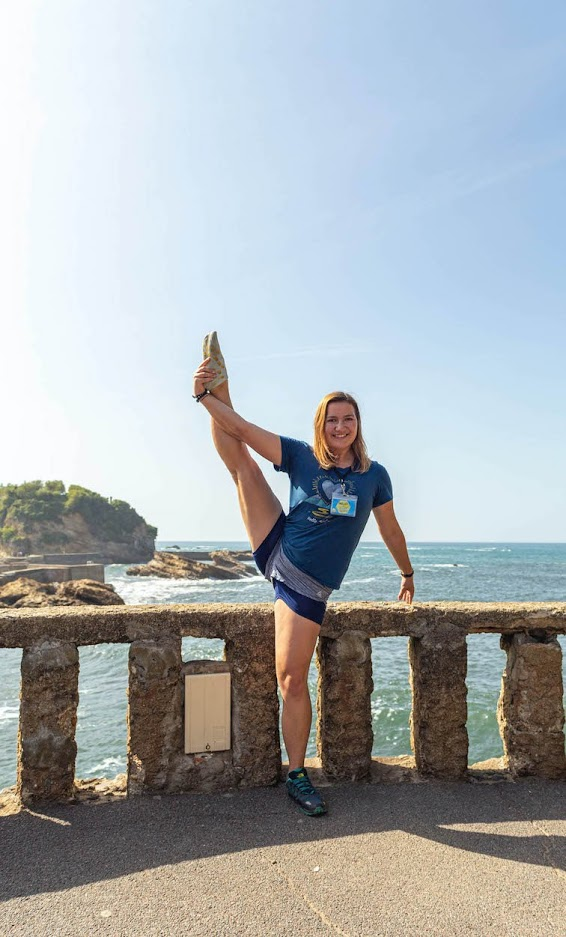 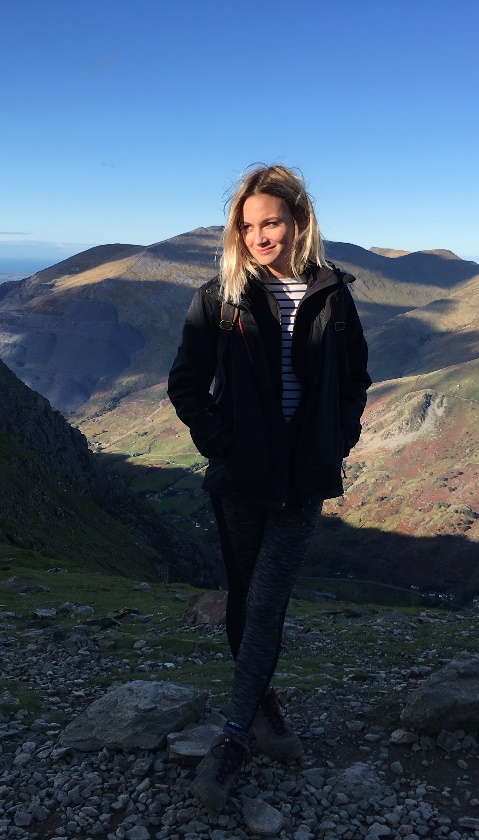 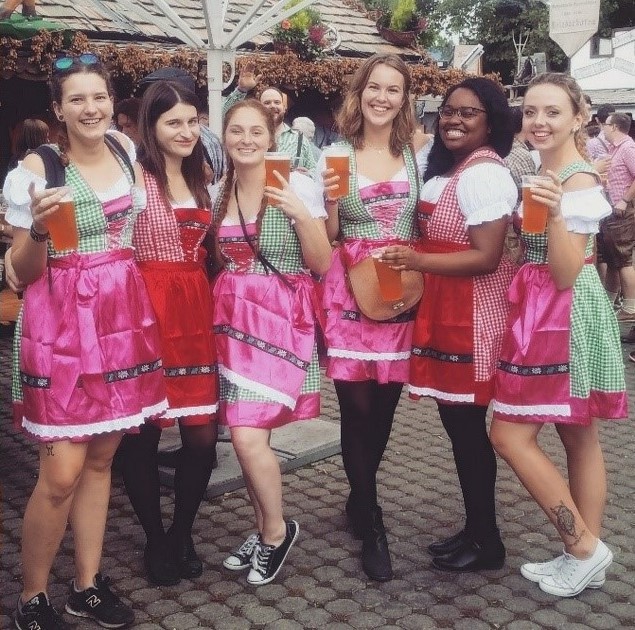 Study Abroad, Semester or Year:
Check with your departmental coordinator (Aviva Guttmann, avg2@aber.ac.uk) whether you can go abroad during term time
Choose your top 3 universities and send them to him for approval
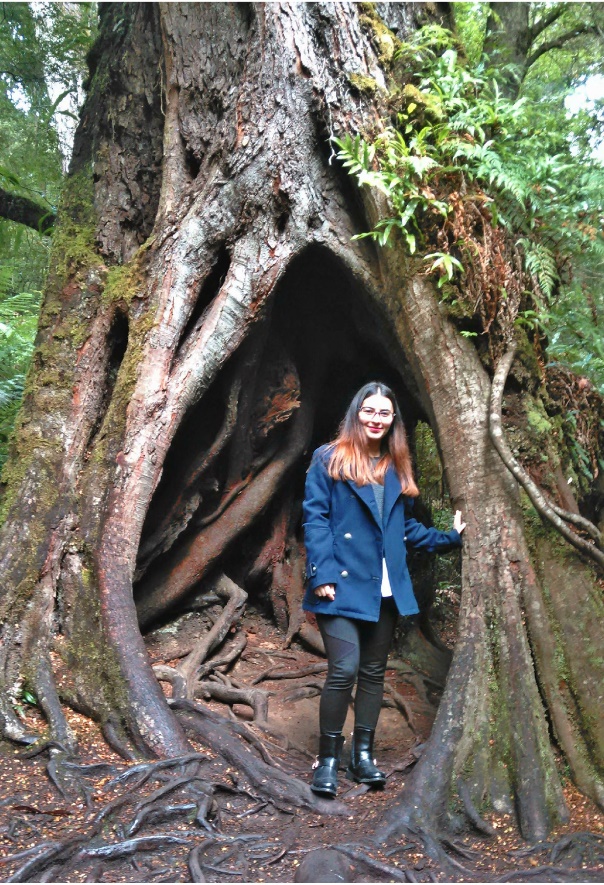 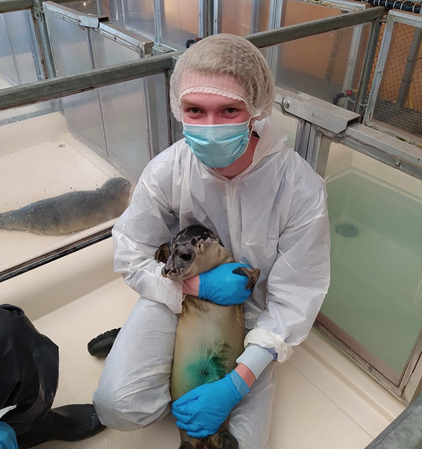 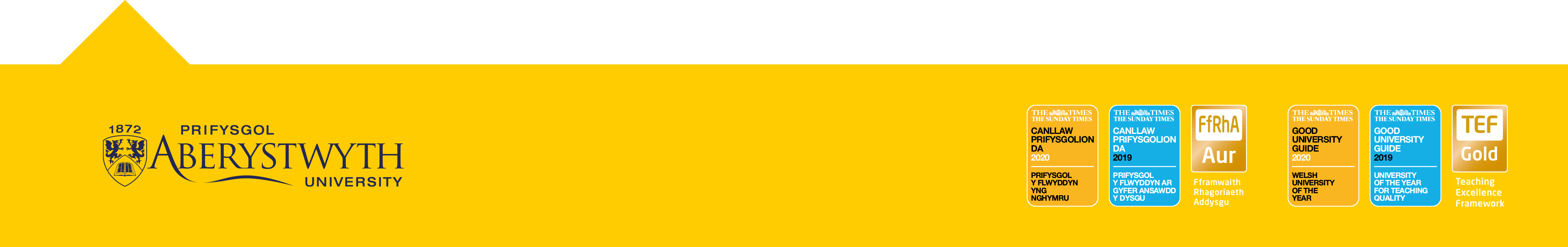 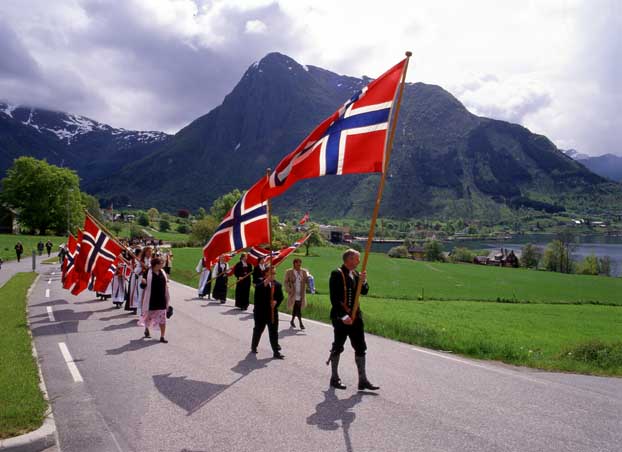 Study abroad, Semester or Year:

I allocate nominated students places
You fill in Global Opportunities application
I nominate you to your host university and they send you application instructions
We help you apply for any available funding
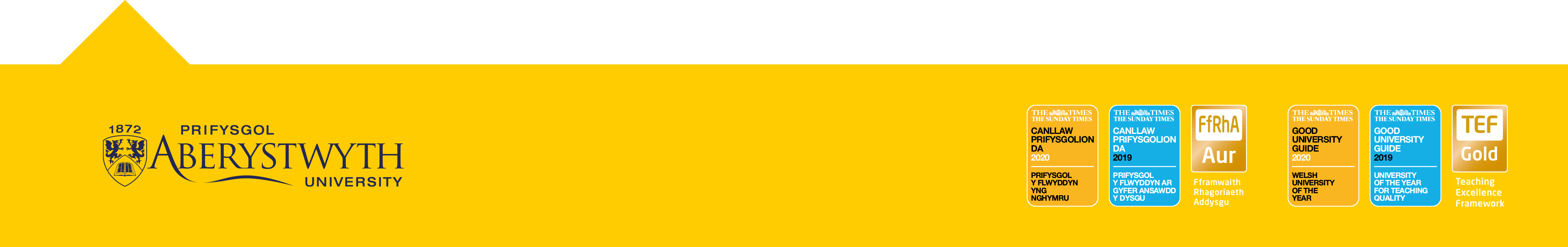 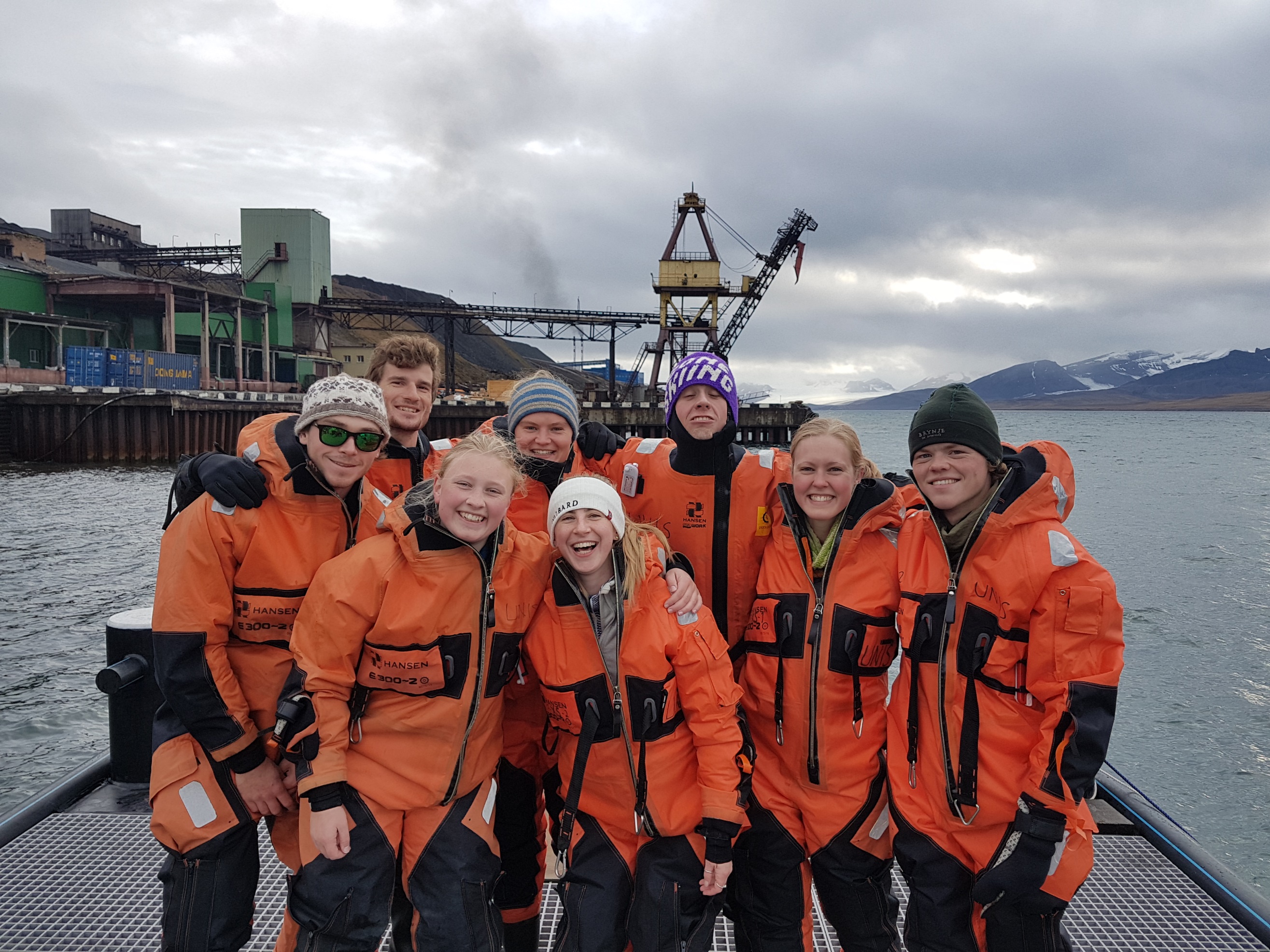 What if I can’t go during term time?

Summer or short placements 
Graduate placements
These don’t require departmental approval and don’t earn AU credit, but are still a great, affordable opportunity to travel the world!
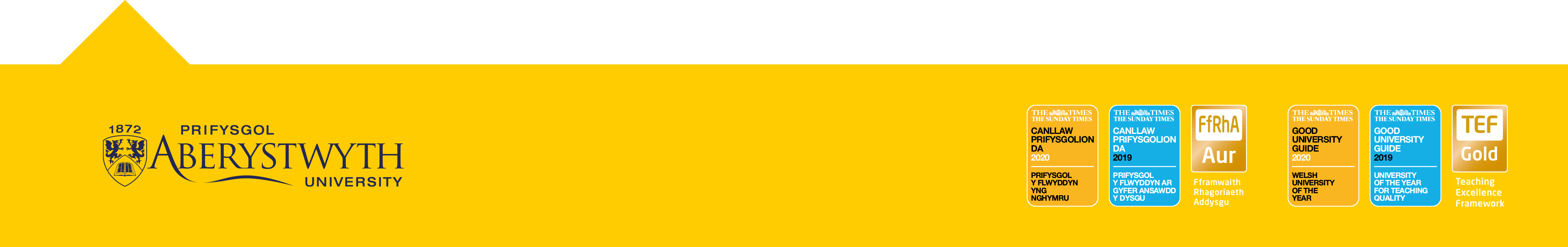 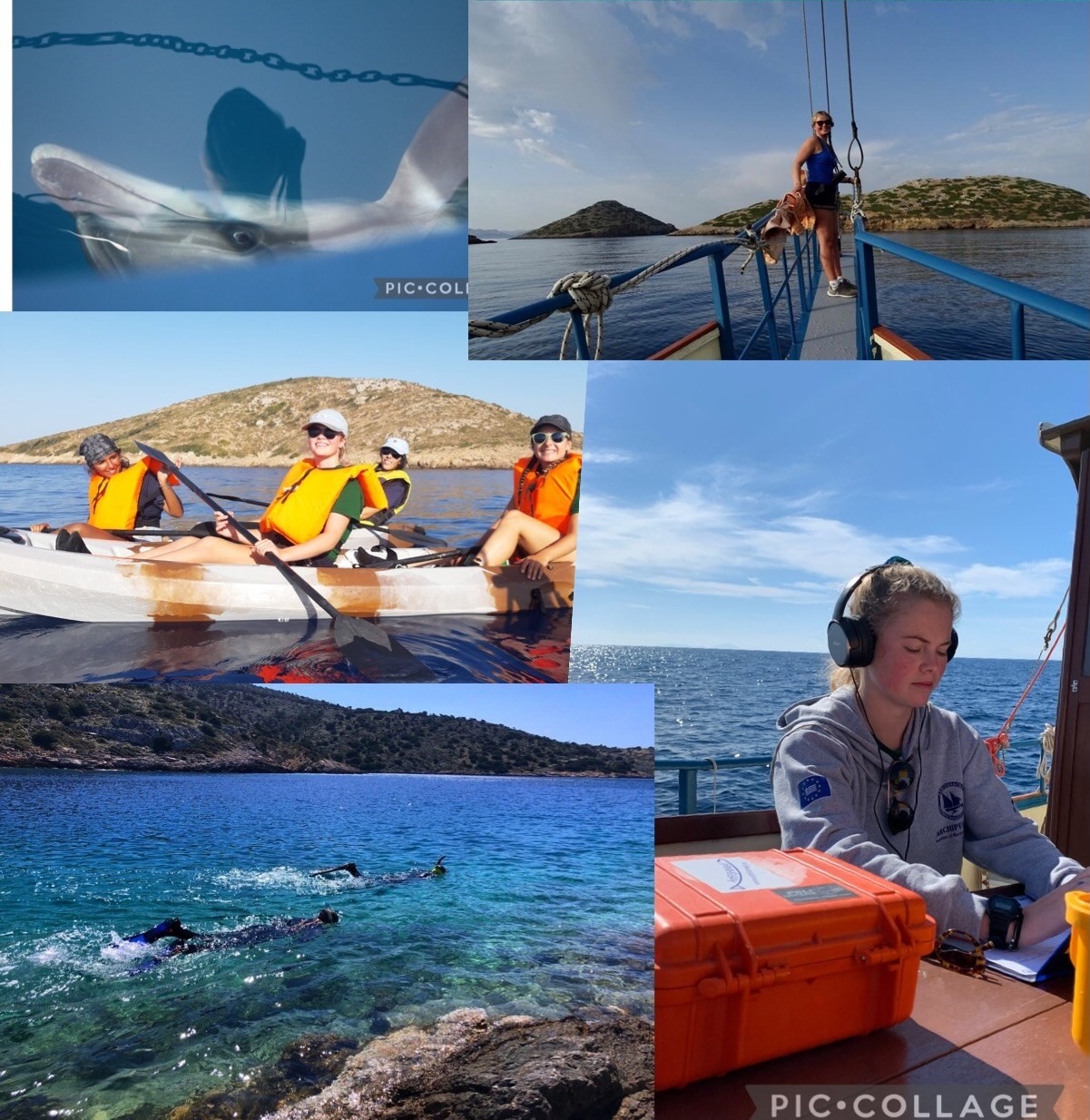 Summer/Short Programmes and Graduate Placements:
Find a placement 
Email global@aber.ac.uk to make an appointment to discuss
Apply directly to the placement and then to us for funding
Short programmes have rolling deadlines, Graduate Placements must be applied for before graduation
Funding is first come/first served
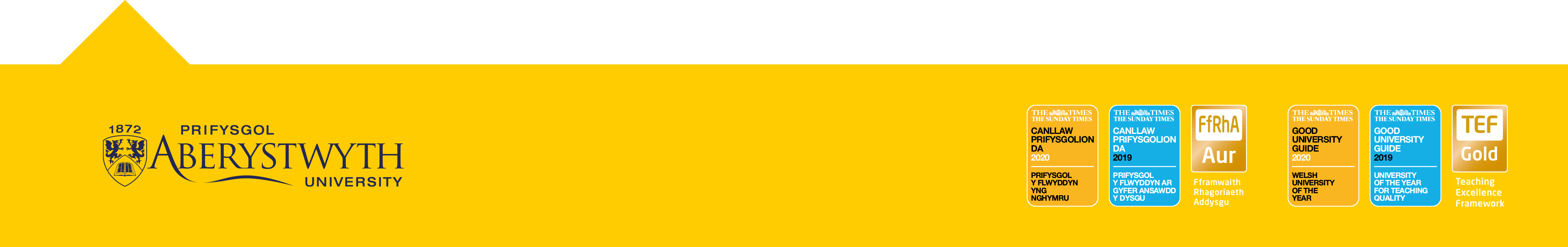 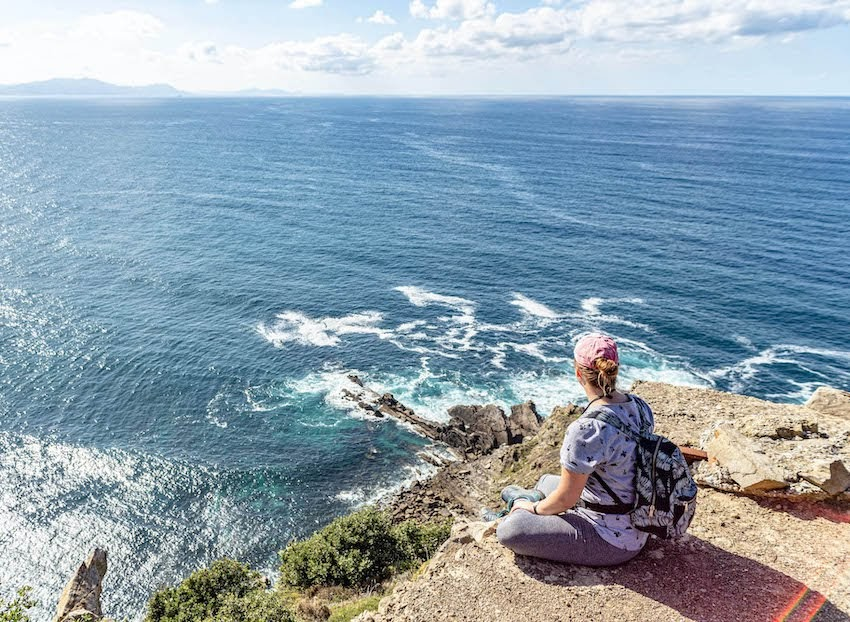 You don’t need to worry about applying for Grant Funding. 

Global Opportunities will take care of this and allocate you to a scheme and arrange the funding and will discuss with you further down the line.
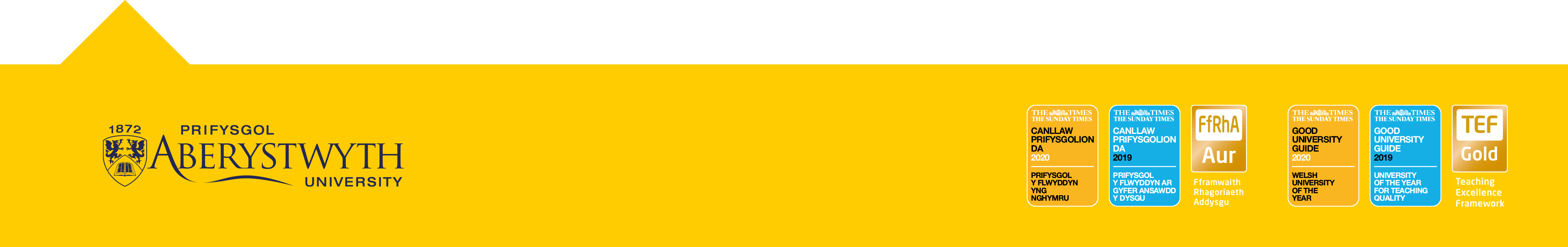 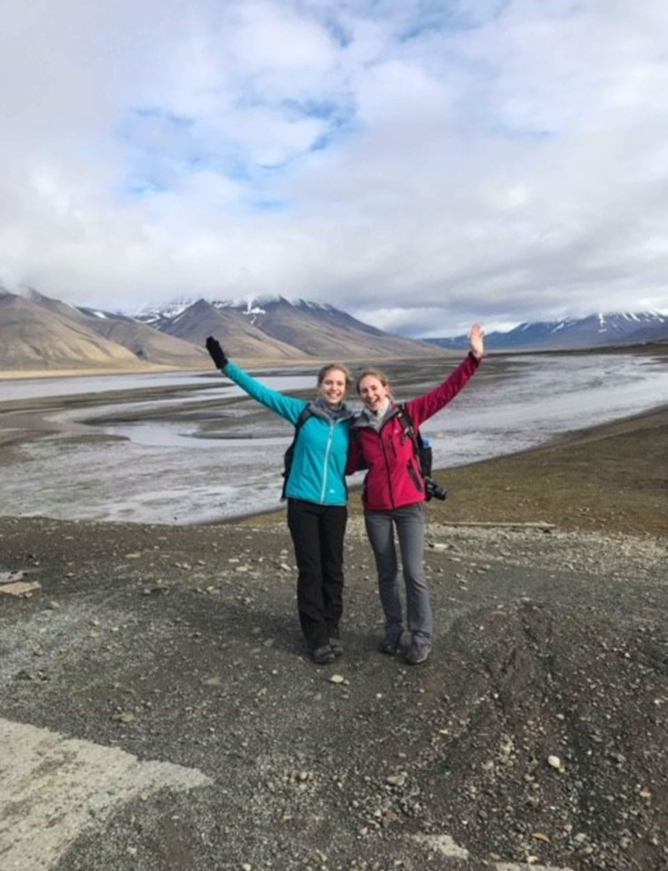 How do I find out more?

Contact the Global Opportunities Team!

Visit our website: https://www.aber.ac.uk/en/global-opportunities/
Email us: global@aber.ac.uk
Drop In: Wednesdays and Thursdays, 1-4pm, Cledwyn Building
Book an appointment with Kirsten Foerster (Outbound Officer)

Speak to your Departmental Coordinator!

Aviva Guttmann, avg2@aber.ac.uk
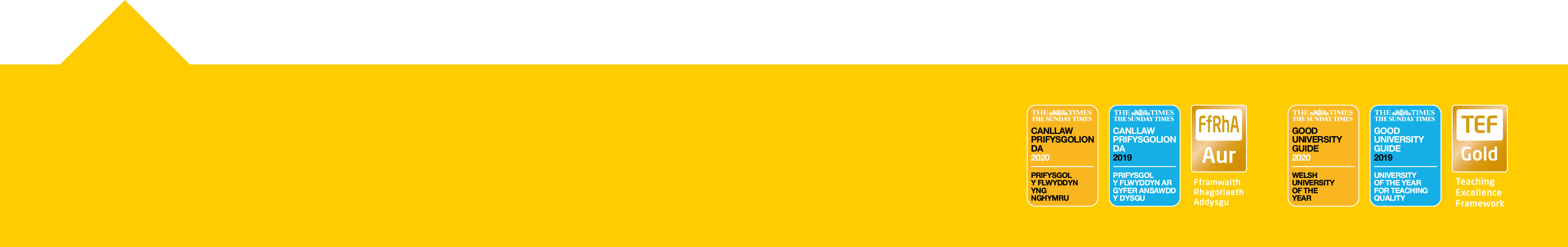